ORDEN JURÍDICO
Es el conjunto de normas jurídicas que configuran un sistema dotado 
De unidad, plenitud y coherencia

UNIDAD: Todas las normas responden a elementos que le dan cohesión y permiten identificarlas como parte de un todo, por ejemplo son todas emanadas de órganos estatales.

PLENITUD: el orden jurídico no deja ninguna hipótesis sin solución, ya que el mismo orden establece los mecanismos para llenar vacíos o ausencia de soluciones.
 
COHERENCIA: en dicho orden jurídico existen mecanismos autorreguladores de su armonía y evitar las contradicciones. Para ello se establecen los principios.
            - JERARQUÍA
            - DEROGACIÓN
            - COMPETENCIA
PRINCIPIO DE JERARQUÍA : en caso de contradicción entre dos normas de diferente
 jerarquía, prima o prevalece la de mayor jerarquía
CONSTITUCIÓN
LEYES-CÓDIGOS-DECRETOS DE LA JUNTA DEPARTAMENTAL- DECRETO-LEY
ACTOS ADMINISTRATIVOS GENERALES-REGLAMENTOS-DECRETO DEL PODER EJECUTIVO- DECRETO DEL INTENDENTE
ACTOS ADMINISTRATIVOS INDIVIDUALIZADOS (RESOLUCIONES)- SENTENCIAS- CONTRATOS
PRINCIPIO DE DEROGACIÓN
En caso de contradicción  entre dos normas de igual jerarquía, provenientes de un mismo órgano, la norma posterior deroga a la anterior en el tiempo

DEROGACIÓN puede ser expresa o tácita
                           total o parcial
PRINCIPIO DE COMPETENCIA
E caso de contradicción entre dos normas dictadas por órganos distintos, prima la dictada por el órgano competente

La competencia es la aptitud que tienen los órganos del Estado para dictar normas jurídicas dentro de cierto ámbito territorial, en relación a determinadas materias o asuntos y sobre determinada población.
CONSTITUCIÓN
CONCEPTO SOCIOLÓGICO
Según este concepto la Constitución es la combinación que se da en la realidad de los distintos factores de poder que existen en un Estado.
CONCEPTO JURÍDICO
Sentido formal: es la norma de mayor jerarquía elaborada de acuerdo a los procedimientos establecidos en la Constitución anterior.
Sentido material:norma que regula la organización del Estado y contienen además la declaración de derechos de los habitantes del Estado.
Codificadas
No codificadas
Según su estructura
CLASIFICACIÓN
Rígidas

Flexibles
Según su procedimiento 
De reforma
ORGÁNICA

DOGMÁTICA
PARTES
PROCEDIMIENTOS DE REFORMAART. 331
INICIATIVA POPULAR
INICIATIVA LEGISLATIVA
CONVENCIÓN NACIONAL CONSTITUYENTE
LEYES CONSTITUCIONALES
INICIATIVA POPULAR
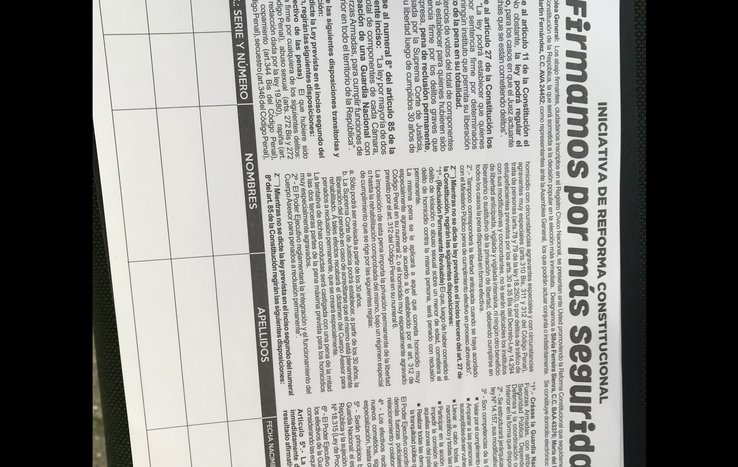 El 10% de ciudadanos inscriptos en Registro Cívico presentan proyecto articulado al Presidente de la Asamblea General.

La Asamblea General puede presentar proyectos alternativos
 Una vez convalidadas las firmas por la Corte electoral , se convoca a plebiscito en la elección más próxima si se presenta con 6 meses de anticipación o en la subsiguiente ( la A.G debe presentar el proyecto alternativo por lo menos con 3 meses de anticipación).
Para que el plebiscito resulte afirmativo, deben votar por SI la mayoría absoluta de votantes, que debe representar el 35% de ciudadanos inscriptos en el Registro Cívico
Ej: 1966,1989,1994 y 2004
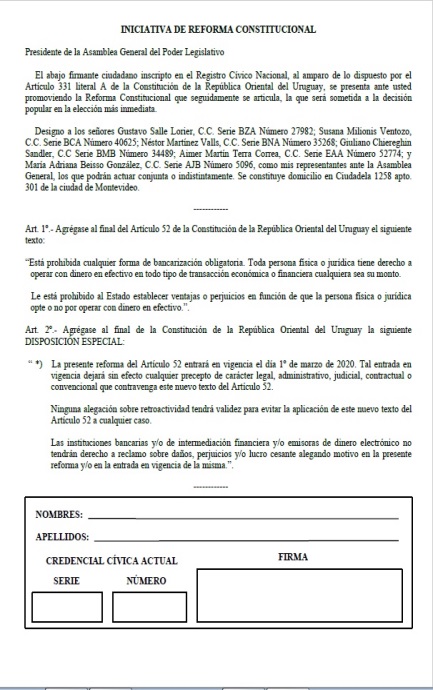 INICIATIVA LEGISLATIVA
El proyecto se presenta por la iniciativa de 2/5 de legisladores ante el Presidente de la Asamblea General
Deberá someterse a plebiscito en la elección más próxima si se presenta con 6 meses de anticipación o en la siguiente.
Para que resulte afirmativo deberá votar por SI la mayoría absoluta de votantes, que deberá representar al menos el 35% de los ciudadanos inscriptos para votar .

Ej. Proyecto presentado en 1966 (papeleta gris)
CONVENCIÓN NACIONAL CONSTITUYENTE
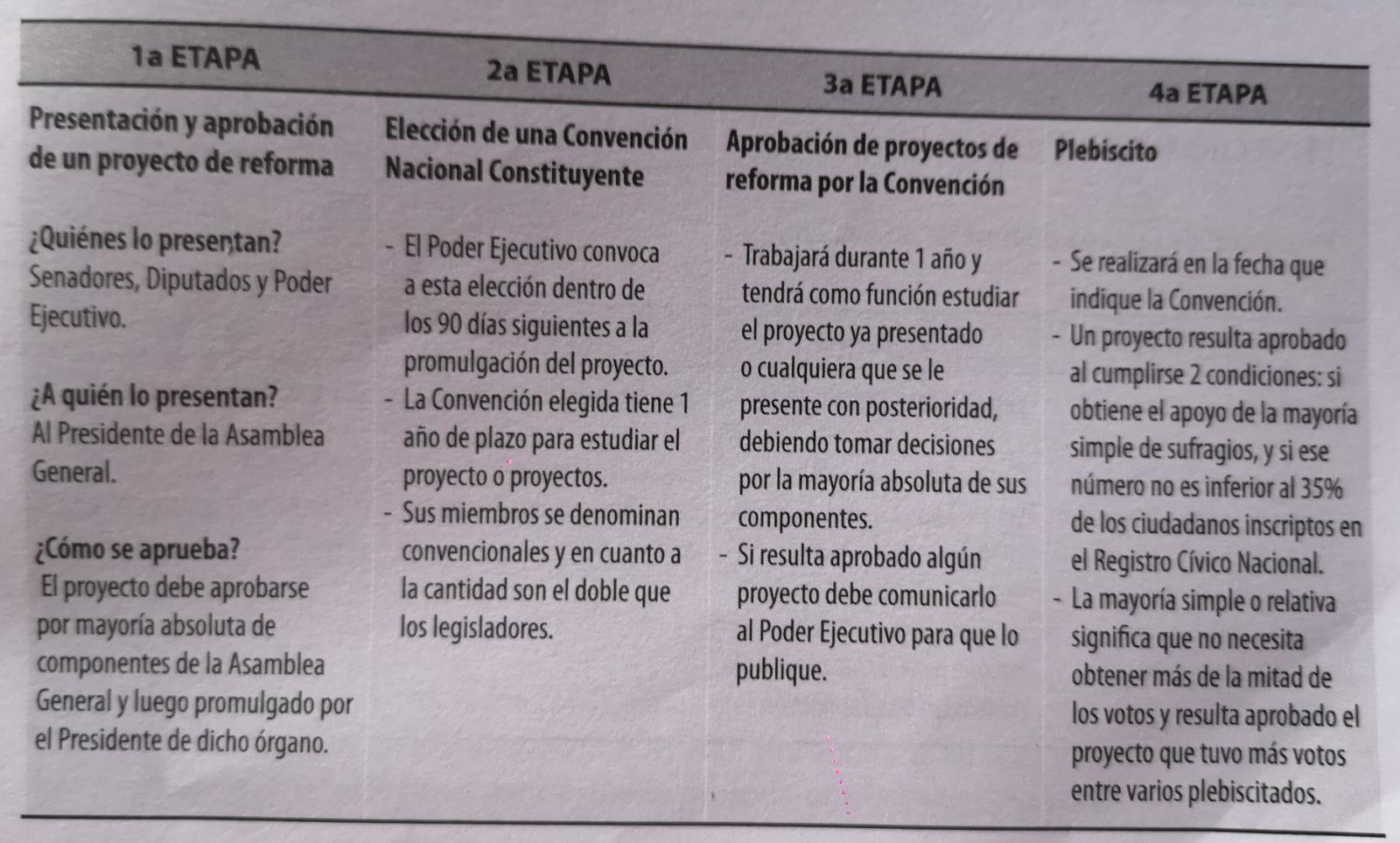 LEYES CONSTITUCIONALES
En este  caso el procedimiento es similar a la creación de las leyes ordinarias, con algunas 
Diferencias, entre ellas la necesidad de plebiscito.
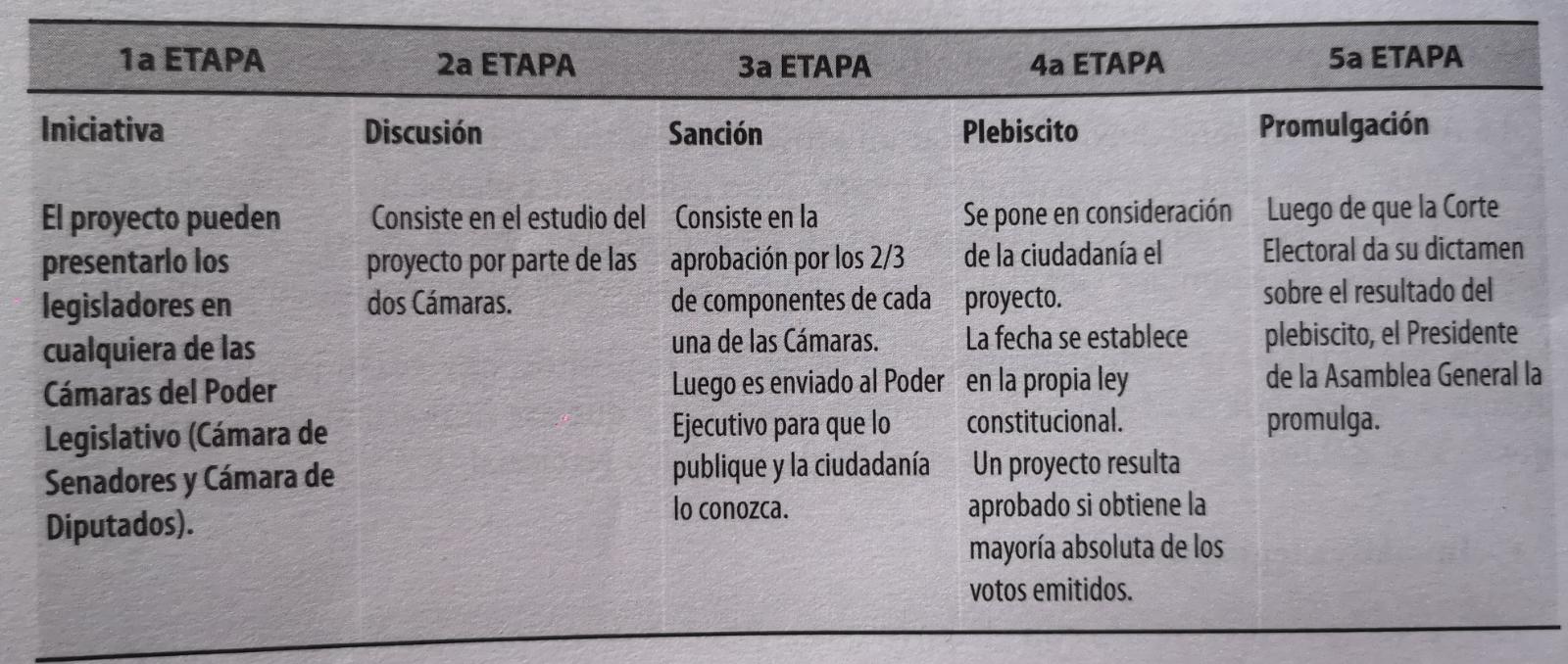